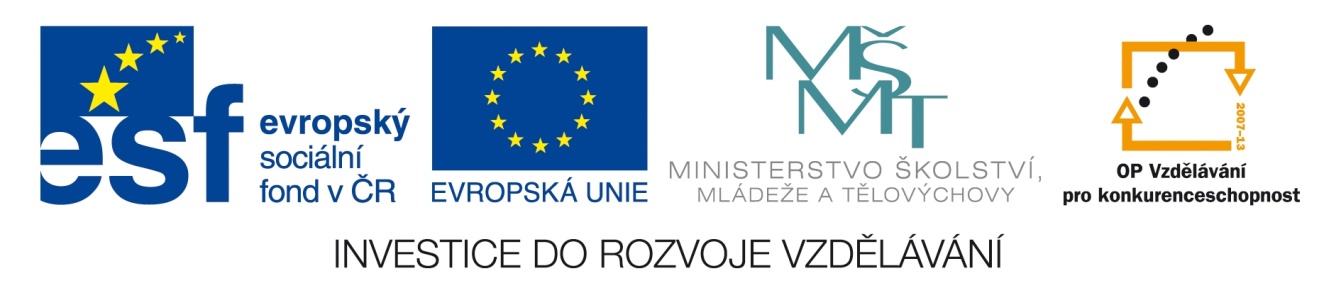 Registrační číslo projektu: CZ.1.07/1.1.38/02.0025
Název projektu: Modernizace výuky na ZŠ Slušovice, Fryšták, Kašava a Velehrad
Tento projekt je spolufinancován z Evropského sociálního fondu a státního rozpočtu České republiky.
Savci – Riskni to!
Př_094_Savci_Riskni to!
Autor: Mgr. Eliška Nováková

Škola: Základní škola Slušovice, okres Zlín, příspěvková organizace
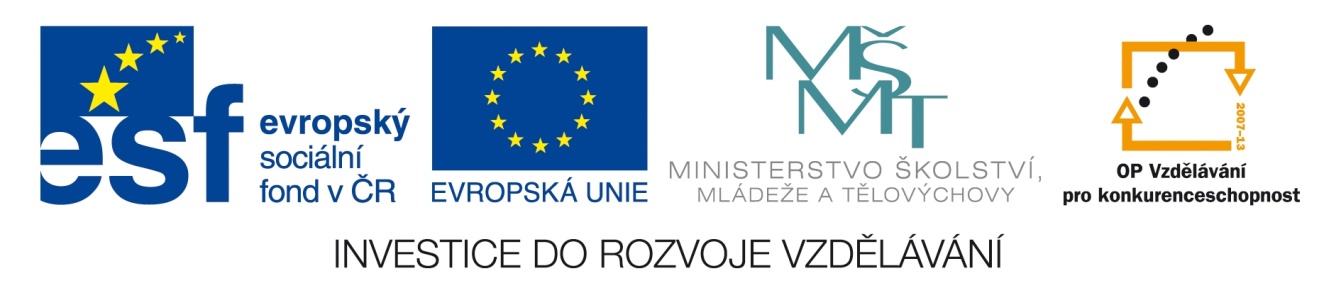 Anotace:
Digitální učební materiál je určen k opakování učiva formou didaktické hry: „Riskni to!“.
Materiál rozvíjí vědomosti a dovednosti žáků.
Je určen pro předmět přírodopis a ročník 8.
Tento materiál vznikl jako doplňující materiál k učebnici: Přírodopis 2 pro 7. ročník základní školy a nižší ročníky víceletých gymnázií. Bělehradská 47, 120 00 Praha 2: SPN, 1999. ISBN 80-7235-069-2.
Hlodavci
Šelmy
letouni
ploutvonožci
1 000
1 000
1 000
1 000
2 000
2 000
2 000
2 000
3 000
3 000
3 000
3 000
4 000
4 000
4 000
4 000
Chráněný druh, který obratně šplhá po stromech. Živí se semeny lesních plodů.
Veverka obecná
Odpověď
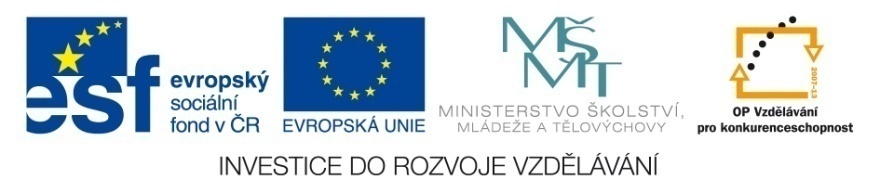 Čím se vyznačuje kapybara v celém řádu hlodavců?
Největší zástupce
Odpověď
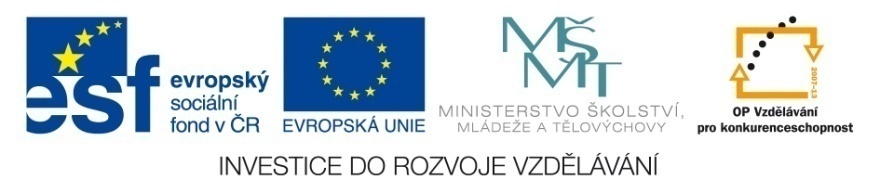 Kde se na území ČR vyskytuje dikobraz obecný?
v ZOO 
Odpověď
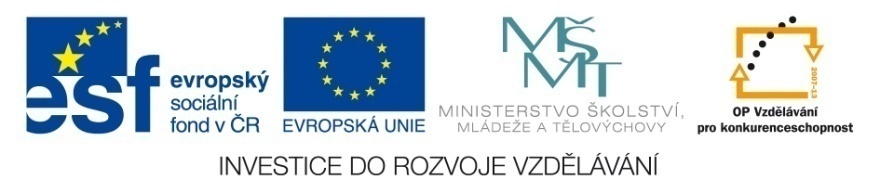 Vyjmenuj alespoň 3 charakteristické znaky hlodavců.
hlodavé zuby
 chybí špičáky
 často se přemnožují
 velká rozmnožovací schopnost
Odpověď
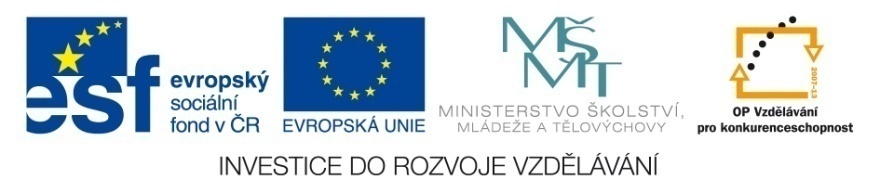 Jakým způsobem loví svoji kořist psovití?
štvou svoji kořist
Odpověď
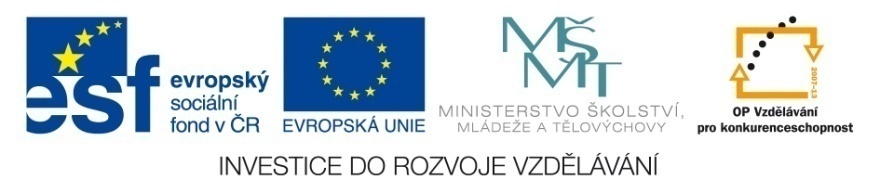 Které nebezpečné onemocnění mohou lišky přenášet?
vzteklinu
Odpověď
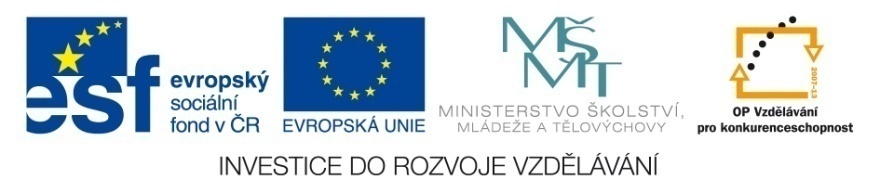 Čím se liší od všech lasicovitých šelem vydra říční?
Jediná přizpůsobena životu ve vodě.
Odpověď
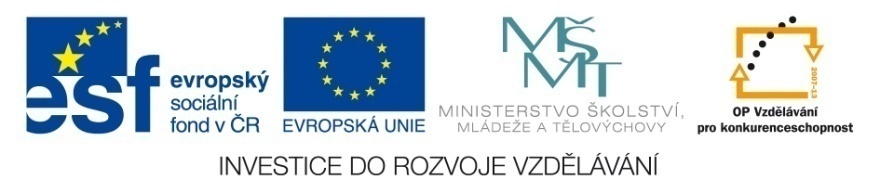 Kde žije pes dingo?
v Austrálii
Odpověď
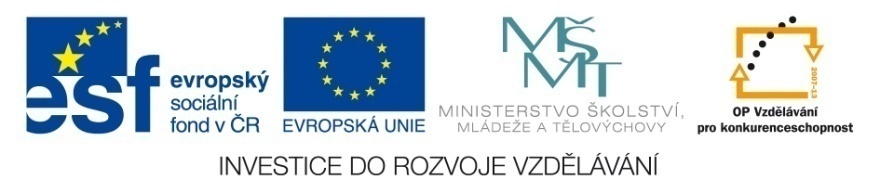 Pomocí čeho se letouni orientují v přírodě?
echolokace
Odpověď
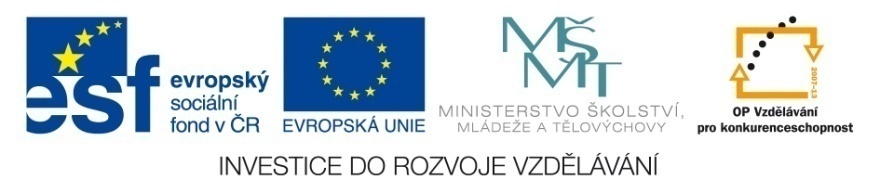 U kterých letounů najdeme látku drakulin?
upíři
Odpověď
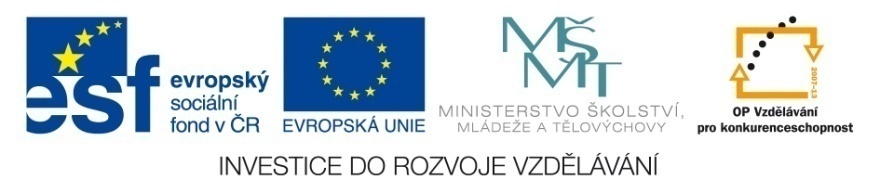 Vyjmenuj tři skupiny letounů.
Netopýři
Kaloni
Vrápencovití
Odpověď
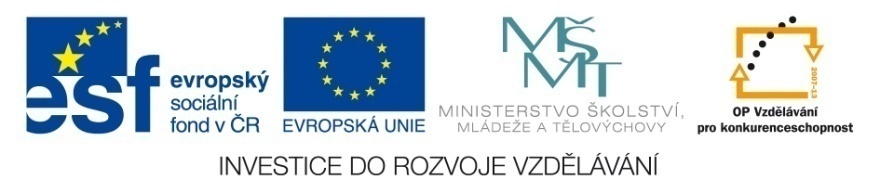 U netopýrů se setkáváme i s utajenou březostí. Vysvětli daný pojem.
Schopnost pozastavit vývoj plodu a odložit jeho porod i vývoj na příznivější podmínky.
Odpověď
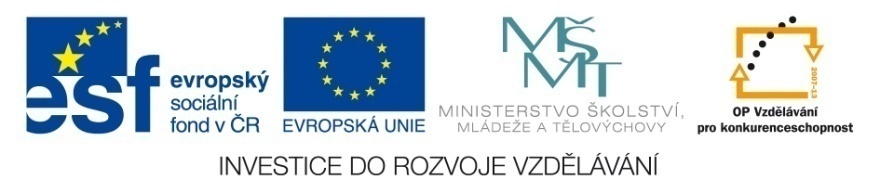 Co je nejčastější potravou plotvonožců?
ryby
Odpověď
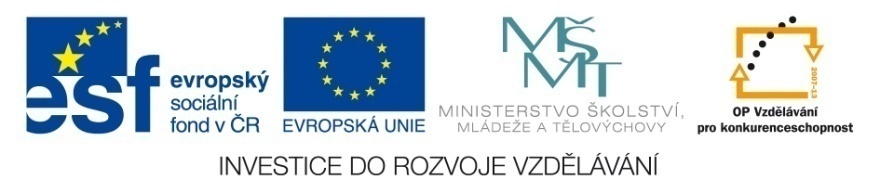 Jak se nazývá jediný druh čeledi mrožovití? (celé jméno)
Mrož lední
Odpověď
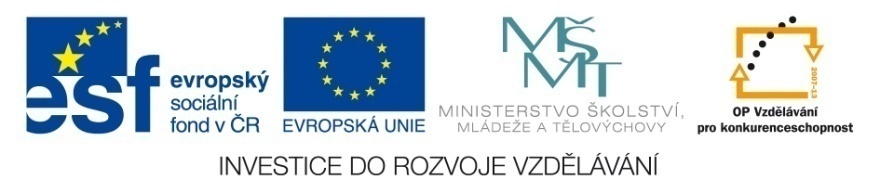 Jak se nazývá největší ploutvonožec?
Rypouš sloní
Odpověď
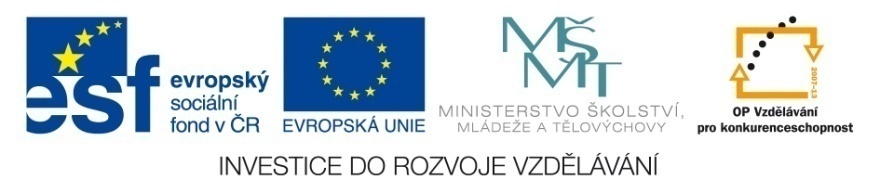 Odpověď
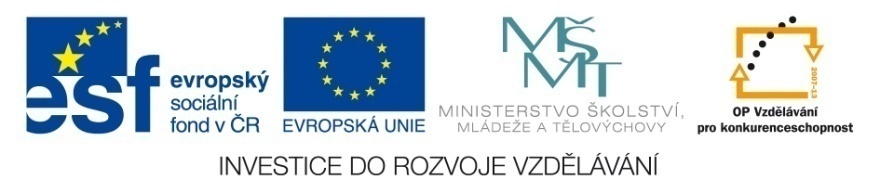 Zdroje
Přírodopis 8 pro základní školy a víceletá gymnázia. Plzeň: Fraus, 2010. ISBN 80-7238-428-7.
Přírodopis 2 pro 7. ročník základní školy a nižší ročníky víceletých gymnázií. Bělehradská 47, 120 00 Praha 2: SPN, 1999. ISBN 80-7235-069-2.
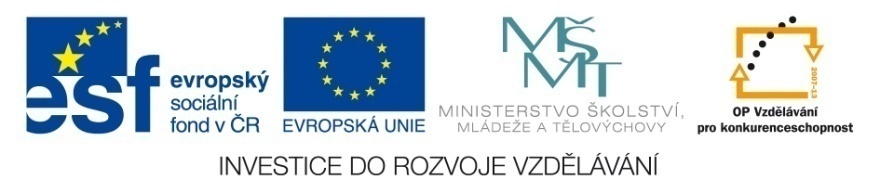